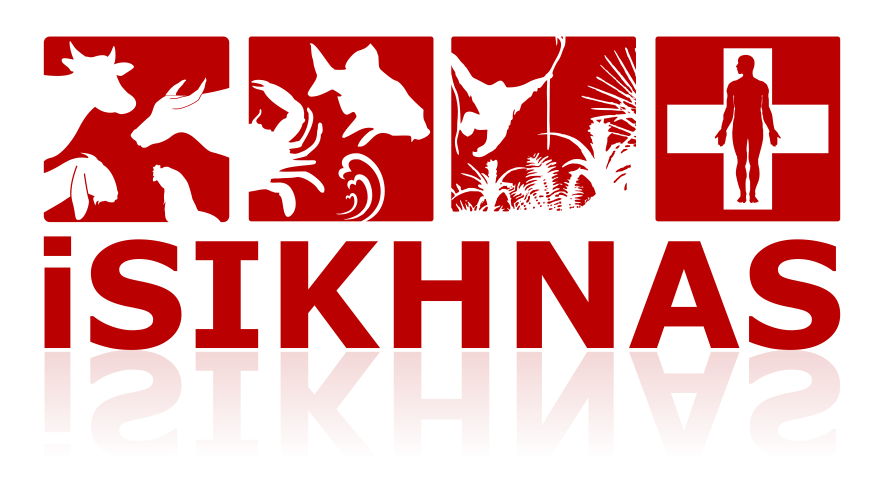 Modul 4: SKKH
SKKH untuk Lalu Lintas Hewan
SKKH untuk Lalu Lintas Hewan
SKKH diperlukan untuk semua pergerakan spesies berikut di antara kabupaten: 
Sapi potong, kerbau, domba, kambing, babi, unggas
[Speaker Notes: SKKH untuk Lalu Lintas Hewan
SKKH diperlukan untuk semua pergerakan spesies berikut di antara kabupaten: 
Sapi potong, kerbau, domba, kambing, babi, unggas 
SKKH dikeluarkan oleh Dinas Kabupaten 
Untuk mengeluarkan SKKH: 
hewan-hewan yang akan keluar harus diperiksa oleh anggota staf dinas, atau 
petugas yang mengeluarkan SKHH harus familier dengan status kesehatan terbaru dari hewan-hewan tersebut 
SKKH menyatakan bahwa hewan-hewan itu pada saat pemeriksaan tidak menunjukkan tanda-tanda penyakit menular dan dapat dipindahkan 
Di kabupaten yang menggunakan iSIKHNAS, SKKH harus memiliki nomor izin pergerakan iSIKHNAS. 
SKKH iSIKHNAS dikeluarkan dengan mengirimkan SMS(kode SK) dengan detail yang diperlukan. 
Sistem iSIKHNAS mengembalikan nomor izin tersebut dan mengirimkan surel salinan dari SKKH tersebut pada kantor dinas. 
Salinan yang dikirimkan melalui surel tersebut dapat dicetak, dicap, ditandatangani, dan diberikan pada pemilik, atau 
Salinan yang ditulis secara manual dapat disiapkan, dan nomor izinnya ditulis dalam SKKH tersebut (jika tidak bisa mengakses surel).]
SKKH dikeluarkan oleh Dinas Kabupaten 
Untuk mengeluarkan SKKH: 
hewan-hewan yang akan keluar harus diperiksa oleh anggota staf dinas, atau 
petugas yang mengeluarkan SKHH harus familier dengan status kesehatan terbaru dari hewan-hewan tersebut
SKKH menyatakan bahwa hewan-hewan itu pada saat pemeriksaan tidak menunjukkan tanda-tanda penyakit menular dan dapat dipindahkan
Di kabupaten yang menggunakan iSIKHNAS, SKKH harus memiliki nomor izin pergerakan iSIKHNAS. 
SKKH iSIKHNAS dikeluarkan dengan mengirimkan SMS(kode SK) dengan detail yang diperlukan. 
Sistem iSIKHNAS mengembalikan nomor izin tersebut dan mengirimkan surel salinan dari SKKH tersebut pada kantor dinas. 
Salinan yang dikirimkan melalui surel tersebut dapat dicetak, dicap, ditandatangani, dan diberikan pada pemilik, atau 
Salinan yang ditulis secara manual dapat disiapkan, dan nomor izinnya ditulis dalam SKKH tersebut (jika tidak bisa mengakses surel).
Format Pesan
SK  [ID pemilik]  [asal]  [tujuan] ([spesies/bangsa]  [jumlah hewan]...) {telepon pemilik}
Format Pesan
SK  [ID pemilik]  [asal]  [tujuan] ([spesies/bangsa]  [jumlah hewan]...) {telepon pemilik}

SK  Laporan lalu lintas hewan selalu dimulai dengan SK. 
ID pemilik = Nomor KTP (16 digit)
Format Pesan
SK  [ID pemilik]  [asal]  [tujuan] ([spesies/bangsa]  [jumlah hewan]...) {telepon pemilik}

Kode Lokasi Asal hewan: Kode Desa (8 digit)
Kode Lokasi Tujuan hewan: Mengisinya setepat mungkin
[Speaker Notes: Gunakan format CKL [nama lokasi].]
Format Pesan
SK  [ID pemilik]  [asal]  [tujuan] ([spesies/bangsa]  [jumlah hewan]...) {telepon pemilik}

Kode Spesies / Bangsa: Gunakan format KODE SP  atau DKB [kode spesies]
Format Pesan
SK  [ID pemilik]  [asal]  [tujuan] ([spesies/bangsa]  [jumlah hewan]...) {telepon pemilik}

Opsional: Nomor Telepon Handpon di pemilik, jika ada.
Validasi SKKH
VSK [ID SKKH]

VSK   Validasi SKKH selalu dimulai dengan VSK. 
ID SKKH   Nomor SKKH dihasilkan dari sistem iSIKHNAS.